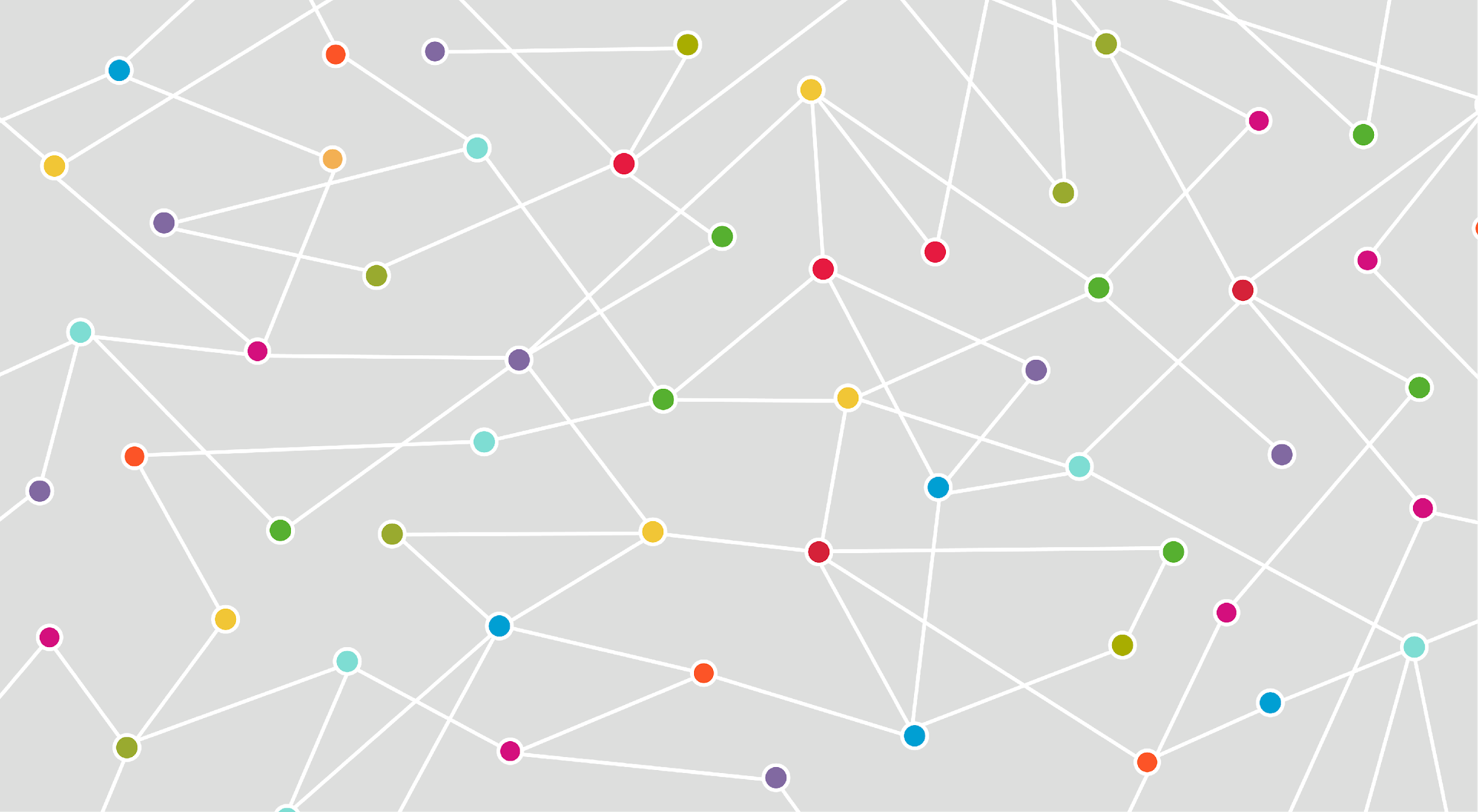 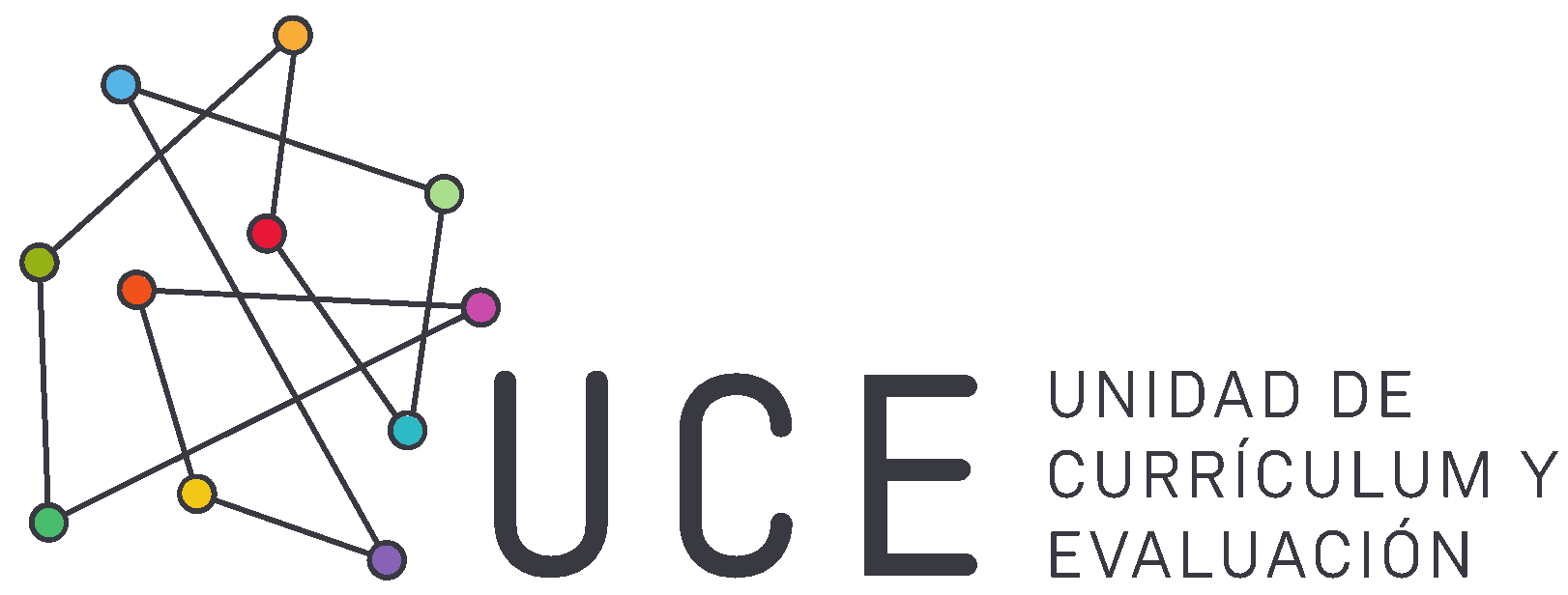 Variaciones no lineales
CLASE 1
Rendimientos decrecientes
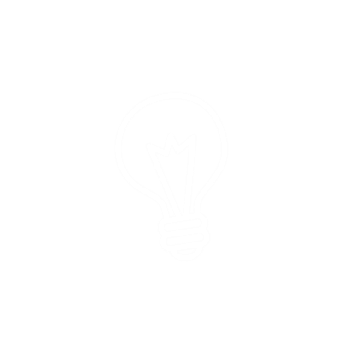 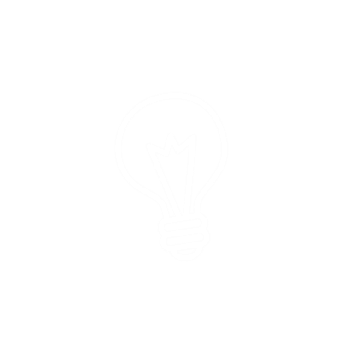 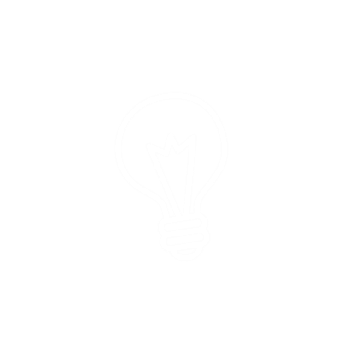 Se llama ley de los rendimientos decrecientes a una regla que establece que en todos los procesos productivos, añadir más de un factor productivo mientras los demás se mantienen constantes provoca una ganancia cada vez menor, que incluso puede llegar a ser inconveniente.
Una situación como esta puede modelarse mediante una función cuadrática, en la que se puede observar un crecimiento inicial, que llega a un máximo, y luego comienza a disminuir.
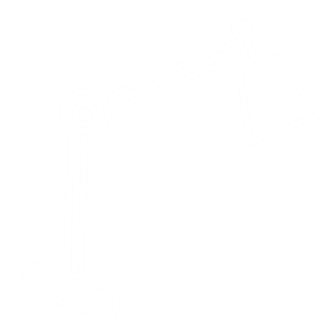 Aumento y decrecimiento
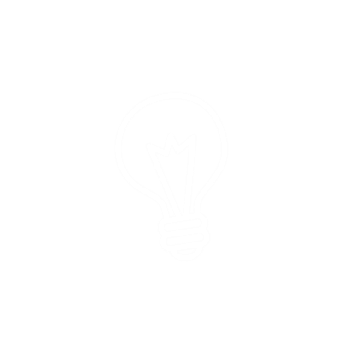 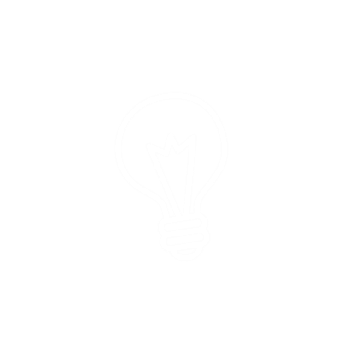 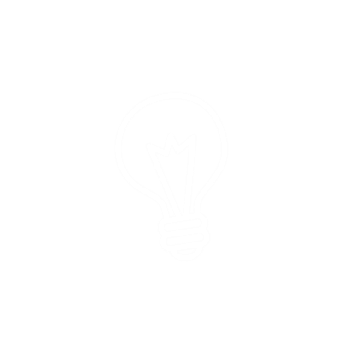 Si realizas un trabajo solo, podrías llegar a producir, por ejemplo, 4 páginas por  hora. Si trabajas con un compañero podrían producir 6 páginas en el mismo tiempo, y así su rendimiento podría ir aumentando… sin embargo, llega un momento en el que si son muchos compañeros terminarán por distraerse, o estorbarse, provocando que su rendimiento sea cada vez menor.
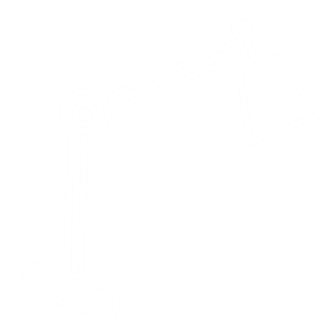 Analizando los valores
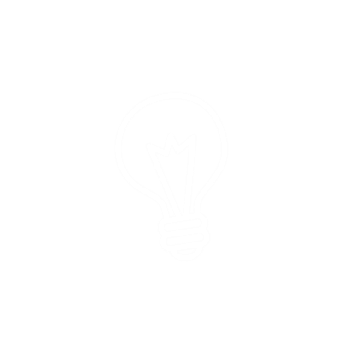 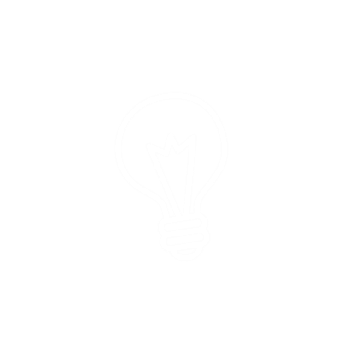 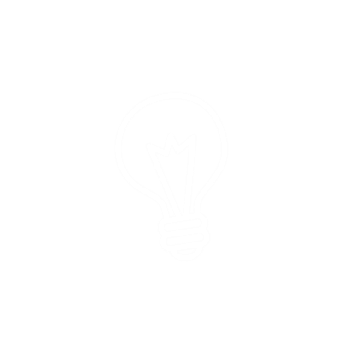 El rendimiento en páginas por hora que produce un grupo de estudiantes se representa en la siguiente tabla.
¿Qué función modela esta situación?
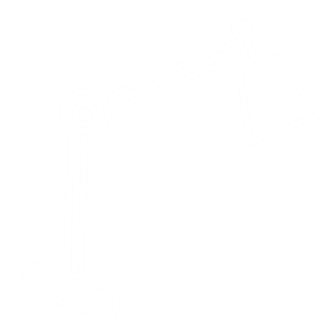 Gráfico
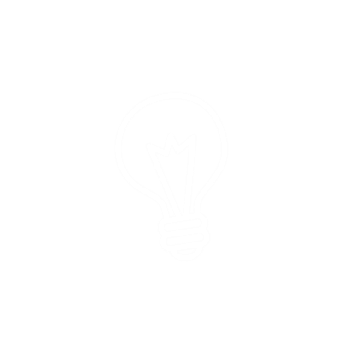 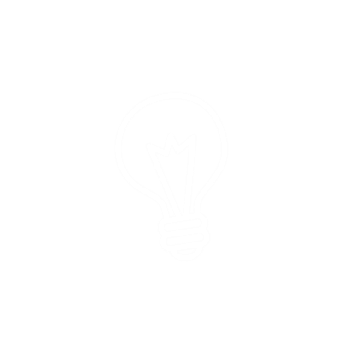 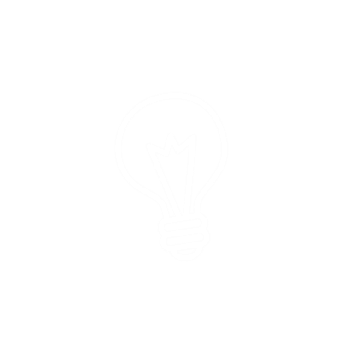 Podemos representar estos valores en un gráfico, utilizando el eje horizontal para la cantidad de estudiantes y el vertical para la cantidad de páginas por hora.
6
5
4
Hojas por hora
3
2
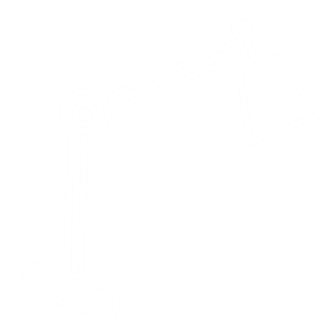 1
0
1
2
3
4
5
6
Participantes
Descubriendo la función
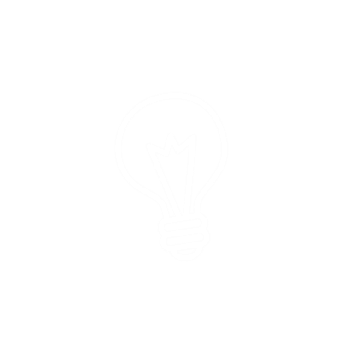 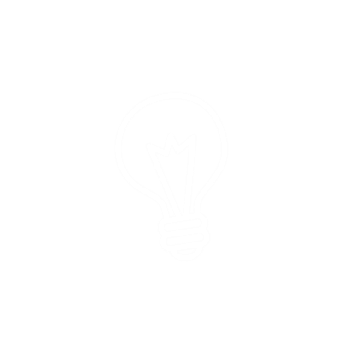 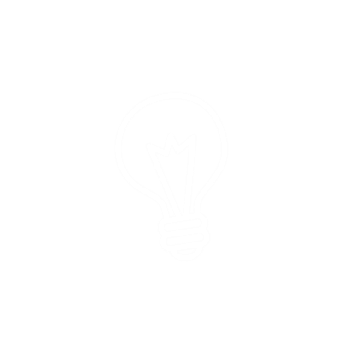 6
5
4
Hojas por hora
3
2
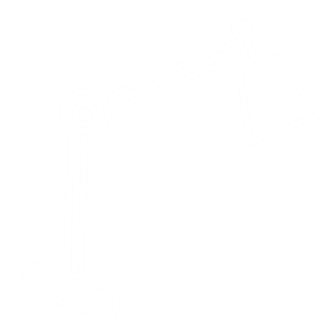 1
0
1
2
3
4
5
6
Participantes
Determina la función
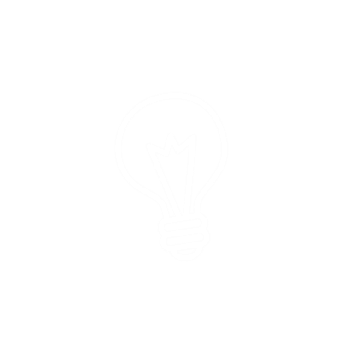 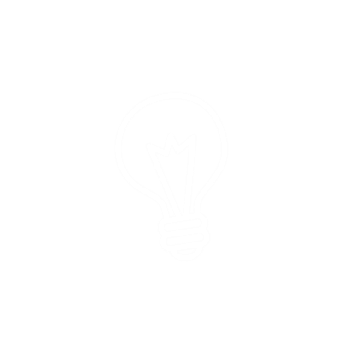 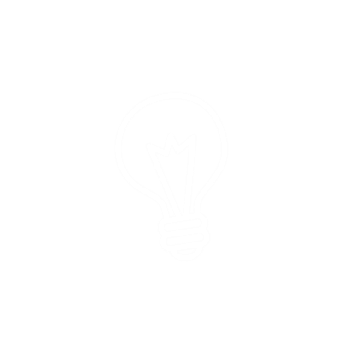 Determinamos la función utilizando dos pares de valores dados, distintos de cero. Así tenemos que:
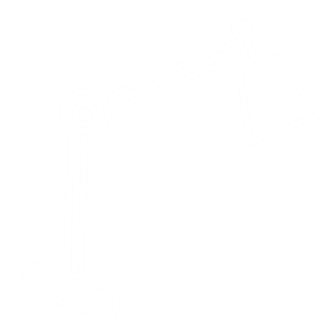 Final
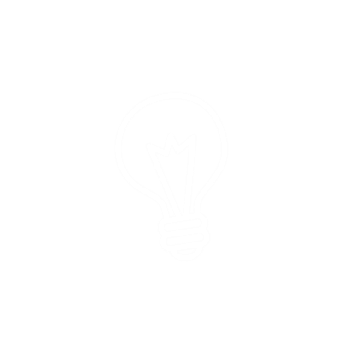 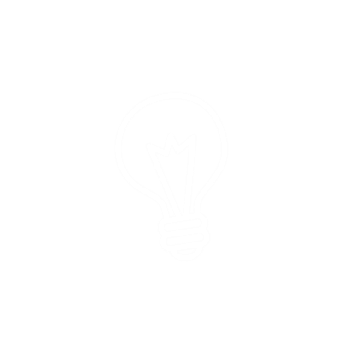 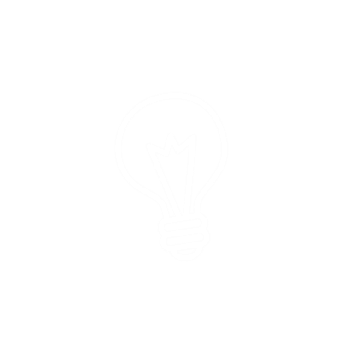 Ahora te toca a ti

Practica lo aprendido, desarrollando la hoja de trabajo de esta clase.
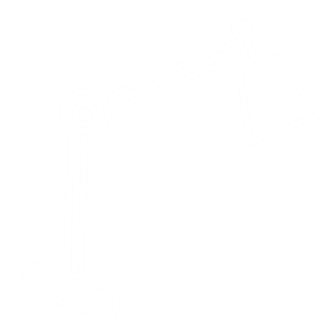